Промислова екологія
Лекція № 2 Навколишнє середовище на промислових підприємствах
План
2.1. Види забруднення навколишнього середовища. Природне і антропогенне забруднення.

2.2. Класифікація промислових забруднень біосфери.

2.3.Сучасне промислове підприємство і навколишнє середовище.
2.1 Види забруднення навколишнього середовища. Природне і антропогенне забруднення
Наука і техніка є надзвичайно важливим аспектом розвитку суспільства, оскільки це є елементом взаємозв’язку природи і суспільства, і вони стали основним засобом раціонального використання природних ресурсів. Науково-технічна революція, що розпочалась у середині XX століття і є одним з найбільш складних і важливих явищ у сучасному суспільстві, поставила перед людством цілу низку складних проблем, в тому числі загальних соціально-економічних, екологічних, характерних для різних суспільно-економічних устроїв.
Проте надмірне використання природних ресурсів призвело до енергетичної кризи, до зростання забруднення навколишнього середовища і до багатьох інших негативних наслідків. У виробництво втягуються значні обсяги природних ресурсів, постійно збільшується використання корисних копалин. Усе це призводить до порушення екологічної рівноваги. Відбувається інтенсивне забруднення навколишнього середовища виробничими відходами. Самоочисна функція біосфери не справляється із значною кількістю забруднень, яка продовжує зростати.
Науково-технічний і соціальний прогрес супроводжується величезними перетвореннями усього навколишнього природного середовища і переважно – негативними. Причиною цього є неадекватність принципів і методів втручання людини у природу і, як наслідок – забруднення природного середовища зростаючою кількістю відходів виробництва.
Прогрес, який супроводжується зростанням чисельності населення на Землі, призводить до того, що діяльність людини щоразу більше впливає на міграцію хімічних елементів у біосфері. Забруднення навколишнього середовища, що досягло критично небезпечних обсягів для життя людини, охоплює всю біосферу – атмосферне повітря, водойми, ґрунт і здійснює негативний вплив на умови існування фауни та флори. Хімізація, канцерогенні речовини, іонізуючі випромінювання, теплові викиди, електромагнітні випромінювання та поля, шум, вібрація, інфра- та ультразвук стали загальновідомими компонентами, які негативно впливають на довкілля.
2.2 Класифікація промислових забруднень біосфери
Забруднення – привнесення або утворення у середовищі зазвичай не характерних для нього фізичних, хімічних, інформаційних чи біологічних агентів; перевищення в досліджуваний період часу природного середньобагаторічного рівня (у межах його граничних коливань) концентрацій перелічених агентів у середовищі, що нерідко призводить до негативних наслідків; або – збільшення концентрації фізичних, хімічних, інформаційних чи біологічних агентів понад встановлену кількість.
У загальному вигляді забруднення - це все те, що не в тій кількості виявляється у природі і порушує в її системах рівновагу, відхиляється від звичайних чи звичних для людини норм
За масштабами поширення забруднення поділяються на глобальні, регіональні та локальні.
Глобальні забруднення можна виявити на всій території планети, наприклад, заборонений препарат ДДТ виявлено навіть в Антарктиці.
Регіональне забруднення – привнесення в середовище або виникнення в ньому нових фізичних, хімічних, біологічних чинників, не притаманних йому, або перевищення природної середньорічної концентрації згаданих чинників у середовищі, що виявляється в значних межах, але не охоплює всю планету.
Локальне забруднення поширюється на невеликий регіон і спостерігається навколо населених пунктів, промислових підприємств.
Втручання людини у природні процеси біосфери, яке спричиняє небажані для екосистем антропогенні зміни, можна згрупувати за наступними видами забруднень:
- інгредієнтне забруднення – забруднення сукупністю речовин, кількісно або якісно ворожих природним біогеоценозам (інгредієнт - складова частина складної сполуки або суміші);
- параметричне забруднення – пов’язане зі зміною якісних параметрів навколишнього середовища (параметр навколишнього середовища – одна з його властивостей, наприклад, рівень шуму, радіації, освітленості тощо);
- біоценотичне забруднення – полягає у впливі на склад та структуру популяції живих організмів;
- стаціально-деструктивне забруднення (стація – місце існування популяції, деструкція – руйнування) – викликає зміну ландшафтів та екологічних систем у процесі природокористування.
До 60-х років минулого століття під охороною природи розуміли переважно захист тваринного та рослинного світу від знищення.
Відповідно і формами цього захисту було створення територій, які охоронялися, обмеження промислу окремих тварин тощо. Вчених та громадськість турбували перш за все біоценотичний та частково стаціально-деструкційний вплив на біосферу. Інгредієнтне та параметричне забруднення існувало також, але воно не було настільки багатогранним та масованим, як тепер, практично не містило штучно створених сполук, котрі не підлягають природному розкладанню, тому природа з таким забрудненням справлялася самостійно.
Наприклад, у річках з непорушеним біоценозом та з нормальною швидкістю течії, яка не сповільнювалася гідротехнічними спорудами, під впливом перемішування, окислення, осадження, поглинання та розкладання редуцентами, знезараження сонячним випромінюванням забруднена вода повністю відновлювала свої властивості на відстані 30 км від джерел забруднення.
До середини XX століття темпи інгредієнтного та параметричного забруднень зросли і їх якісний склад змінилися настільки різко, що на значних територіях здатність природи до самоочищення була втрачена.
Наприклад, здатність ґрунту самоочищатися порушується різким зменшенням у ньому кількості редуцентів, що відбувається під впливом нестримного застосування пестицидів, та мінеральних добрив, вирощування монокультур, повного прибирання з полів всіх частин вирощених рослин тощо.
А відтак новим змістом наповнилося і поняття охорони природи. Основні зусилля тепер скеровано на зниження рівня матеріального та енергетичного забруднення довкілля.
У більшості випадків забруднення – це відходи різних виробництв, що утворюються поряд з готовою продукцією в результаті переробки природних ресурсів – палива, сировини, кисню повітря, води і т.д. Відходи виробництва можна розглядати як продукти своєрідного «обміну речовин» між індустріально розвиненим суспільством і природою, як своєрідні «екскременти виробництва». Типовим «організмом», що здійснює такий «обмін речовин», є сучасне промислове місто.
2.3 Сучасне промислове підприємство і навколишнє  середовище
У системі «суспільство - природне середовище» основною ланкою є підприємство незалежно від його галузевої належності, відомчої підлеглості і форми власності. Саме на підприємстві починається і реалізується поетапний процес впливу на екосистему (розвідка ресурсів, розроблення родовищ, їх облаштування; видобуток і збагачення сировини, його переробка для отримання готової продукції; використання останньої аж до включення її після реалізації у кругообіг речовин у природі). Даний процес супроводжується як споживанням ресурсів з екосистеми, так і надходженням у неї відходів, нереалізованої енергії і т.д., може бути представлений у кількісному відношенні балансом речовин енергії, а в якісному - оцінкою змін параметрів екосистем різного рівня. Цей процес на підприємстві супроводжується послугами допоміжних підрозділів (енергозабезпечення, водозабезпечення, матеріальне забезпечення, транспорт, зв'язок, управління).
Схему обміну речовинами промислових підприємств з навколишнім середовищем, внаслідок якого відбувається забруднення довкілля, наведено на рис. 2.1.













Рис. 2.1 – Обмін речовинами та енергією сучасного промислового підприємства з навколишнім середовищем
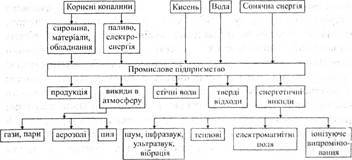 Джерела можуть бути також безперервної і періодичної дії.
На схемі рис.2.2. наведена класифікація промислових забруднень навколишнього середовища. Забруднення поділяються на 2 основні групи: матеріальні (речовини), які включають механічні і хімічні забруднення (запилення атмосфери, тверді частинки у воді і ґрунті, газоподібні, рідкі і тверді хімічні сполуки і елементи), та енергетичні забруднення (теплота, шум, вібрація, ультразвук, світло, інфрачервоне (ІЧ) та ультрафіолетове (УФ) випромінювання, електромагнітне поле (ЕМП), іонізуючі випромінювання). Об’єднання механічних і хімічних забруднень в одну групу зумовлене тим, що значна частина речовин здійснює на довкілля обидва види впливу, а деякі види забруднень (радіоактивні) можуть бути – матеріальними й енергетичними.
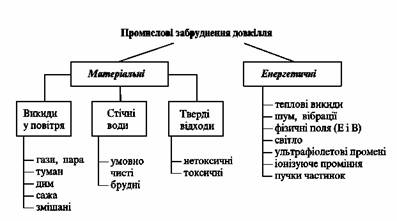 Рис. 2.2 – Класифікація промислових забруднень навколишнього середовища (загальна)
За основу класифікації матеріальних забруднень прийнято:
- середовище поширення – (повітря, вода, ґрунти),
- їх агрегатний стан (газоподібні, рідкі, тверді),
- застосовувані методи знешкодження,
- ступінь токсичності забруднення.
Так, для хімічної промисловості характерними є токсичні відходи, а для машинобудування – більш характерні відходи хімічно інертні (С02, абразиви і т.п.). Слід зазначити, що абсолютно нешкідливих відходів не існує (С02 знижує у повітрі відносний вміст 02, а абразивний пил, потрапляючи на слизові поверхні очей і верхніх дихальних шляхів може призвести до захворювань). Саме тому шкідливі речовини часто ототожнюються з поняттям «токсичні речовини» навіть за відсутності власне отруйних властивостей.
Здійснюючи негативний вплив на навколишнє середовище, забруднення, у свою чергу, можуть піддаватися певному впливу довкілля. За цією ознакою (тобто за впливом з боку навколишнього середовища) забруднення поділяються на:
- стійкі (що не руйнуються);
- нестійкі, що руйнуються під впливом природних хіміко-біологічних процесів.
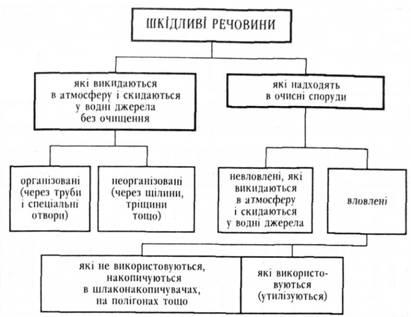 Рис. 2.3 – Класифікація шкідливих речовин за ознаками очищення та використання
Класифікацію викидів шкідливих речовин в атмосферу встановлює ГОСТ 17.2.1.01-76. Ці викиди в залежності від складу шкідливих речовин класифікуються за агрегатним станом цих речовин і за масовими викидами, тобто за масою речовин, що викидаються за одиницю часу. За хімічним складом викидиподіляються на групи; в залежності від розміру частинок – на підгрупи.
Найбільш негативний вплив на середовище України чинять гірничовидобувні, енергетичні підприємства, промислово-територіальні комплекси, промислово-міські агломерації тощо. Основними чинниками антропогенного впливу на геологічне середовище є скидання стічних вод, викиди твердих та газоподібних речовин в атмосферу, складування твердих відходів, розробка родовищ корисних копалин тощо.
Закон падіння природно-ресурсного потенціалу – в межах історичного розвитку людства корисні копалини стають усе менше доступними і вимагають збільшення затрат праці та енергії на їх добування.
Закон розвитку природної системи за рахунок навколишнього середовища – будь–яка природна система може розвиватися тільки за рахунок використання матеріально–енергетичних та інформаційних можливостей навколишнього середовища. Абсолютно ізольований саморозвиток неможливий.
Наслідок цього закону:
а) абсолютно безвідходне виробництво неможливе;
Закон обмеження природних ресурсів – усі природні ресурси планети Земля небезмежні. Наслідком цього закону є не тільки необхідність раціонального використання природних ресурсів планети в інтересах майбутніх поколінь, але й сьогоднішнє загострення військово–економічної ситуації в світі у зв’язку з скороченням цих ресурсів.
Джерела
1. Кучерявий В.П. Екологія. - Львів: Світ, 2001. – 500 с.
2. Білявський Г.О., Бутченко Л.І. Основи екології: теорія та практикум. Навч.посібн. – К.: Лібра, 2004. – 368 с.
3. Мусієнко М.М., Серебряков В.В., Брайон О.В. Екологія. Охорона природи:Словник- довідник. – К.: Т-во «Знання», КОО, 2002. – 550 с.
4. Мазур И.И., Молдаванов О.И. Курс инженерной экологии: Учебн. для ВУЗов / под. ред. И.И. Мазура. – 2-е изд., испр. и доп. – М. Высш. шк., 2001. – 510 с.
5. Промислова екологія: Навчальний посібник / С.О. Апостолюк, В.С. Джигирей, А.С. Апостолюк та ін. – К.: Знання, 2005. – 474 с.
6. Сторожук В.М., Батлук В.А., Назарук М.М. Промислова екологія: Підручник. – Львів: Українська академія друкарства, 2006. – 574 с.